Storyboard
Fait par Charles-Antoine Bilodeau
The flame
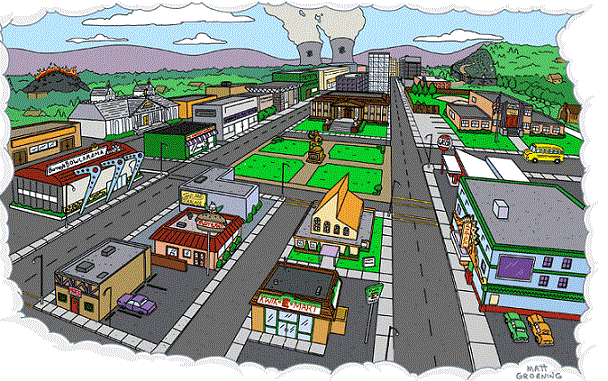 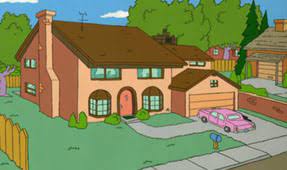 Another night slowly closes in, And I feel so lonely.
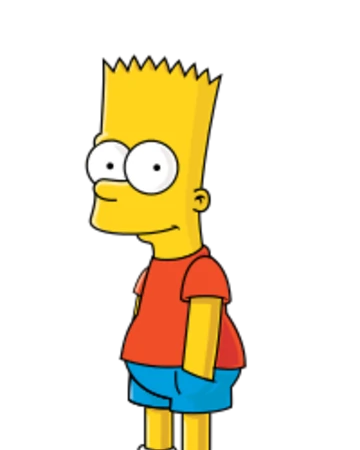 Touching heat freezing on my skin, I pretend you still hold me.
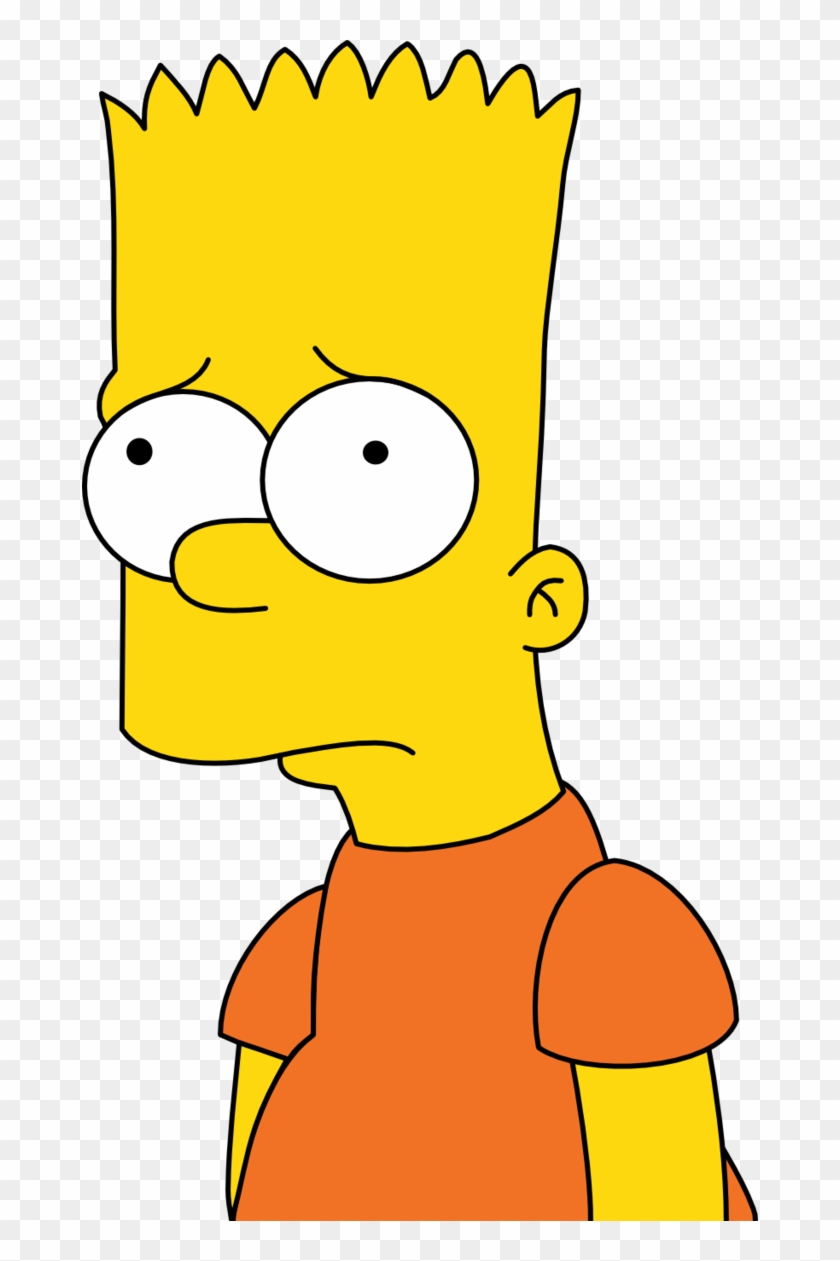 Im going crazy, Im losing sleep.
Im in too far, Im in way too deep over you.
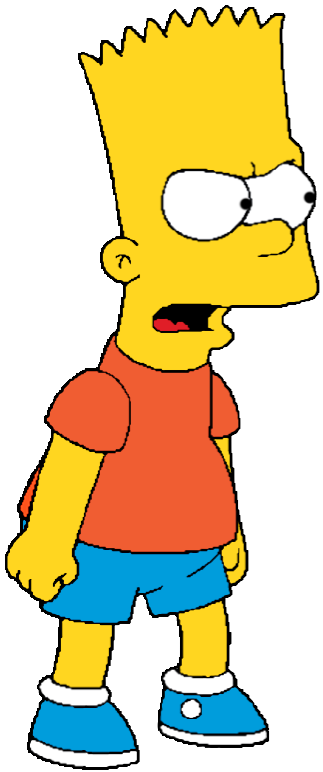 I cant believe youre gone.
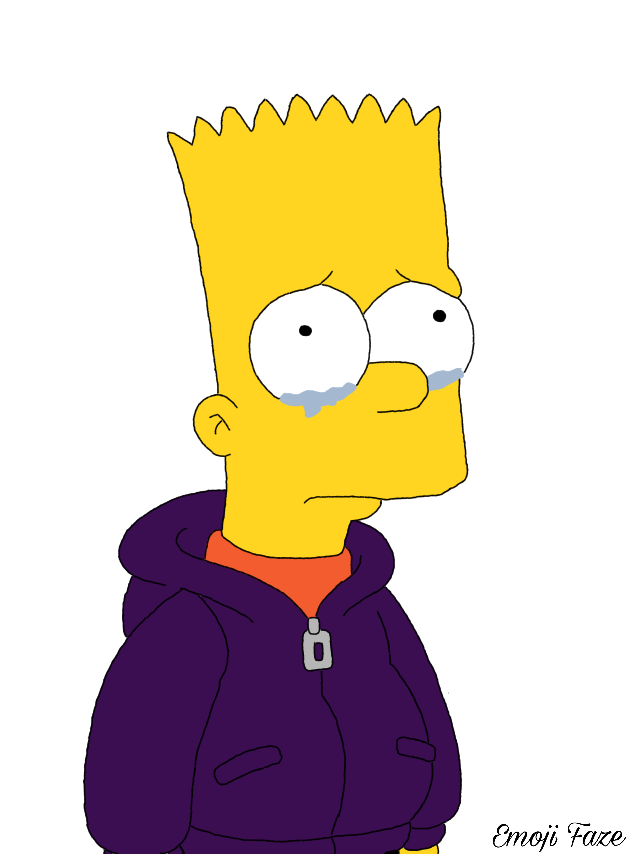 You were the first, youll be the last.
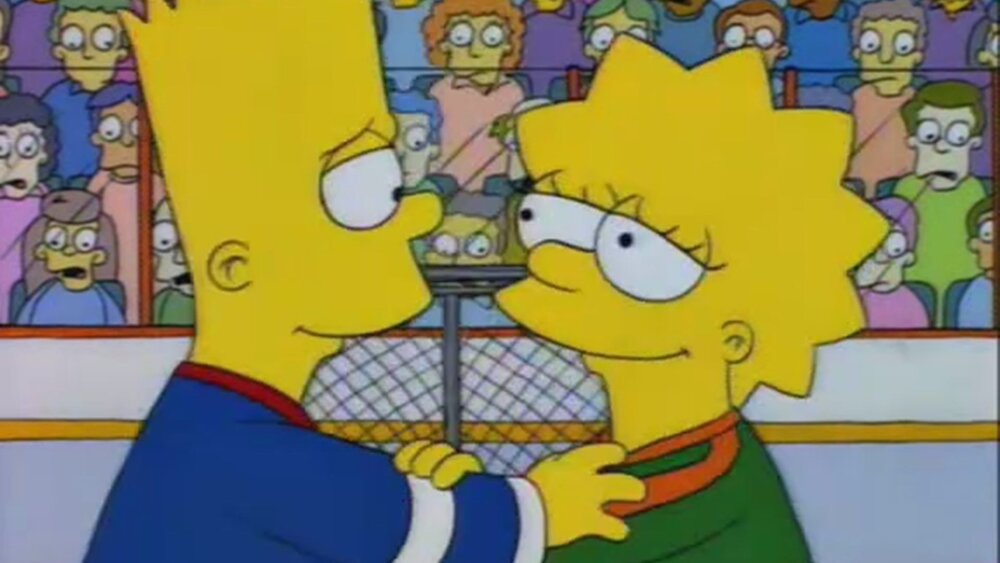 Wherever you go, Ill be with you.
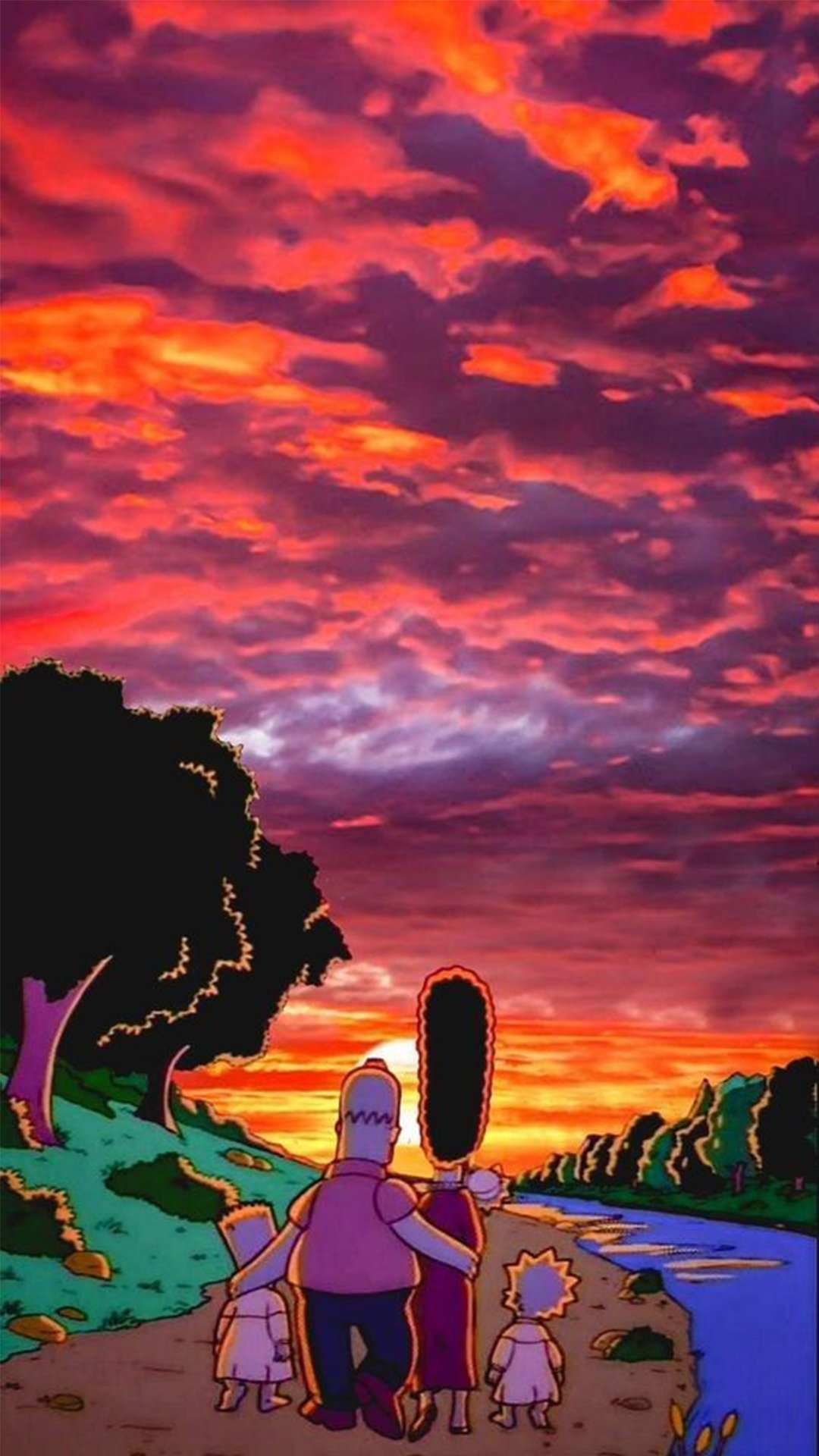 Whatever you want, Ill give it to you.